COMMON PROPERTY RESOURCES
Prepared by
ANINDITA CHAKRAVARTY
MEANING
In economics, a common-pool resource (CPR) is a type of good consisting of a natural or human-made resource system (e.g. an irrigation system or fishing grounds), whose size or characteristics makes it costly, but not impossible, to exclude potential beneficiaries from obtaining benefits from its use.
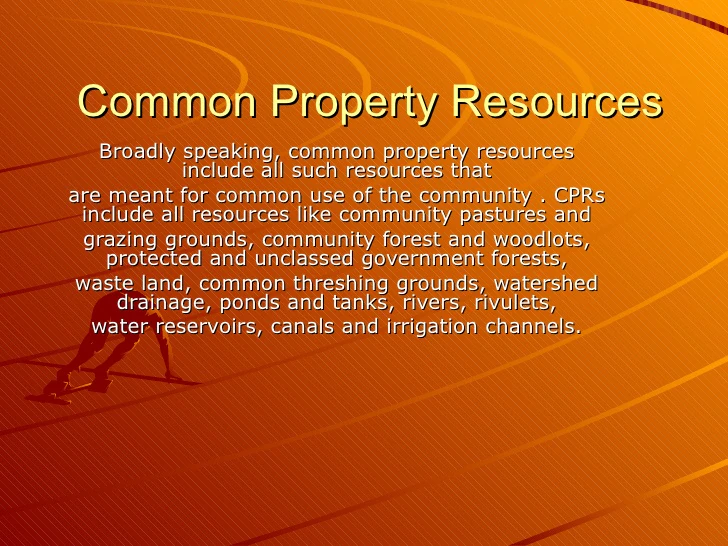 Economists generally categorize types of goods by their rivalry and their excludability. 
Since the core resources of common pool resources are subtractable and can be consumed to the point of overexploitation, common pool resources are considered rivalrous. 
Since it is difficult to exclude individuals from accessing using common pool resources, they are generally considered nonexcludable. 
In contrast, private goods such as food and housing are considered rival and excludable, while public goods such as national defense or free music performances are nonrival and nonexcludable. 
Common pool resources are often managed as impure public goods, open access resources, or private goods in an attempt to manage their availability of use to a specific group of individuals and prevent their overexploitation by users.
OWNERSHIP/PROPERTY RIGHTS OF CPR’s
Common pool resources can be managed through a number of ownership protocols.
 They may be owned by national, regional, or local governments as public goods, or owned by individuals as private goods, and managed through law or formal rules of access. 
Alternatively, common pool resources can be owned and managed communally through a specific common property protocol. In order to manage common pool resources at the local level, communities can also attempt to develop the complex rules and strategies necessary to prevent overuse of the core resource by individuals and to allocate benefits derived from the core resource appropriately.
What is Tragedy Of The Commons?
The tragedy of the commons is an economics problem in which every individual has an incentive to consume a resource, but at the expense of every other individual -- with no way to exclude anyone from consuming.
The tragedy of the commons is a problem in economics that occurs when individuals neglect the well-being of society in the pursuit of personal gain.
This leads to over-consumption and ultimately depletion of the common resource, to everybody's detriment.
For a tragedy of the commons to occur a resource must be scarce, rivalrous in consumption, and non-excludable.
Solutions to the tragedy of the commons include the imposition of private property rights, government regulation, or the development of a collective action arrangement.
thanks